Gyermekvállalás
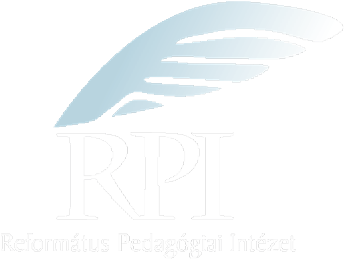 A gyermekvállalás talán a távoli jövő kérdése… álmok, remények, kérdések távoli horizontja
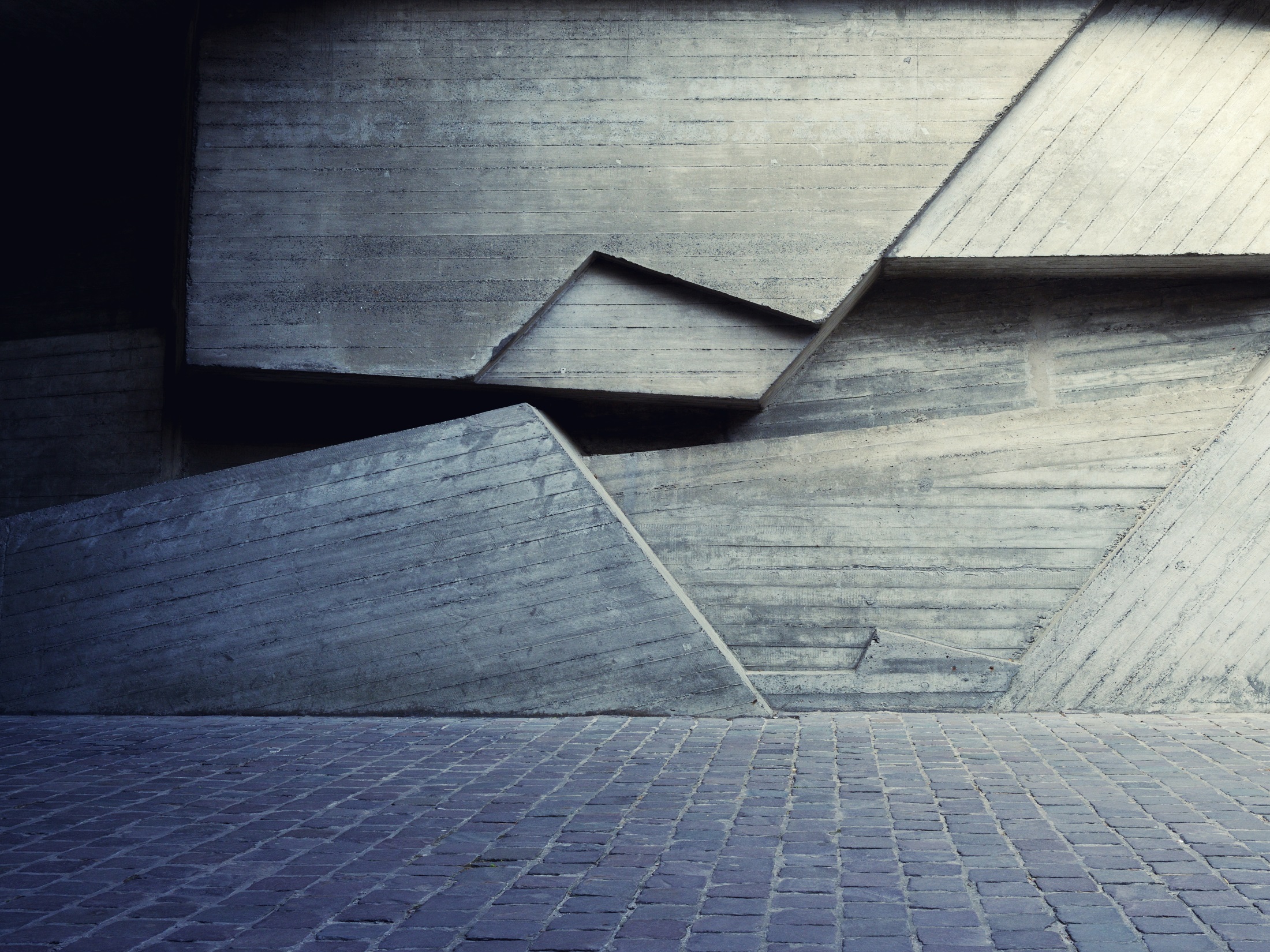 Sok aggodalom és kétség is kapcsolódhat hozzá, hiszen a legnehezebb küldetés szülőnek lenni!
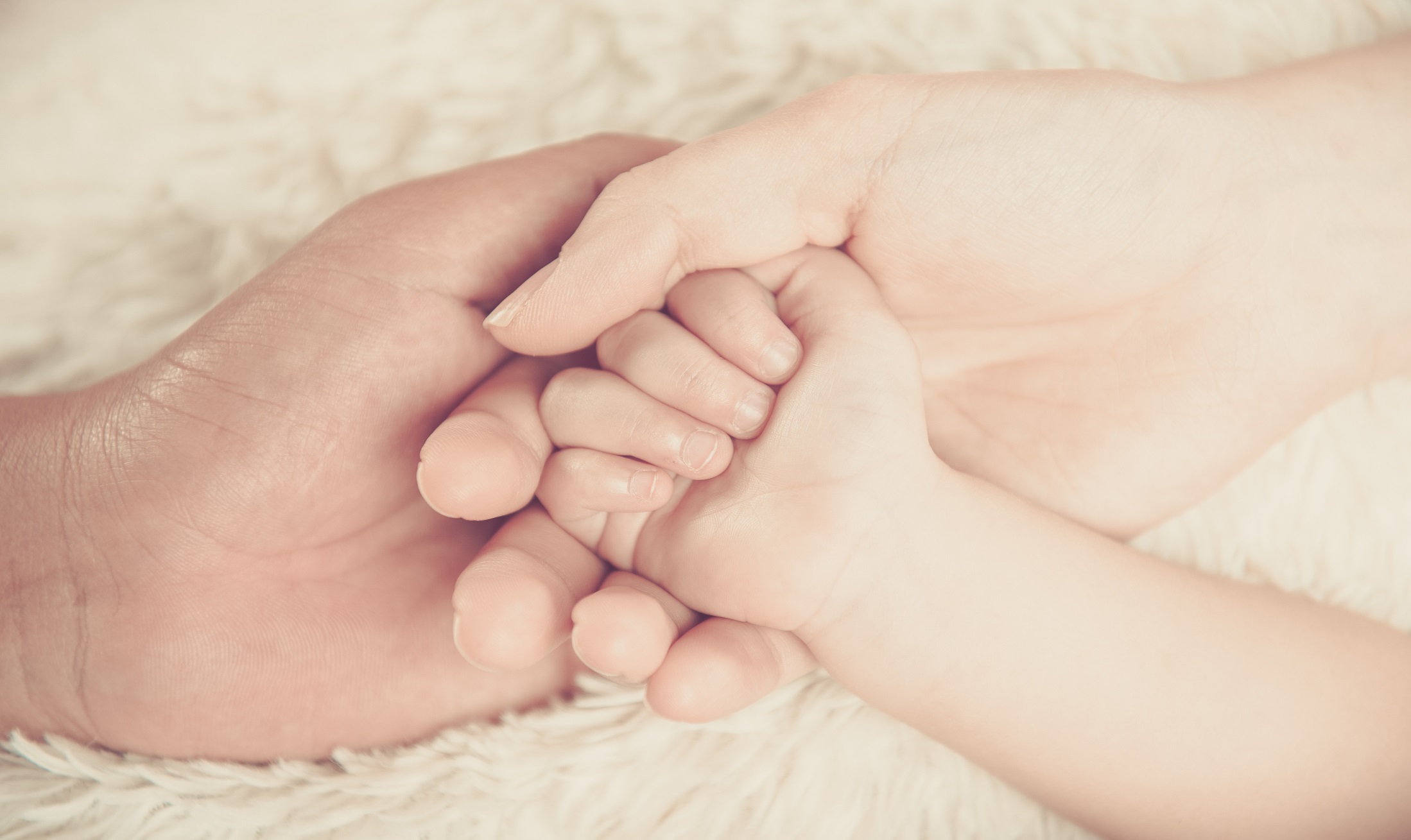 „Az anyaméh gyümölcse jutalom…”Zsolt 127, 3
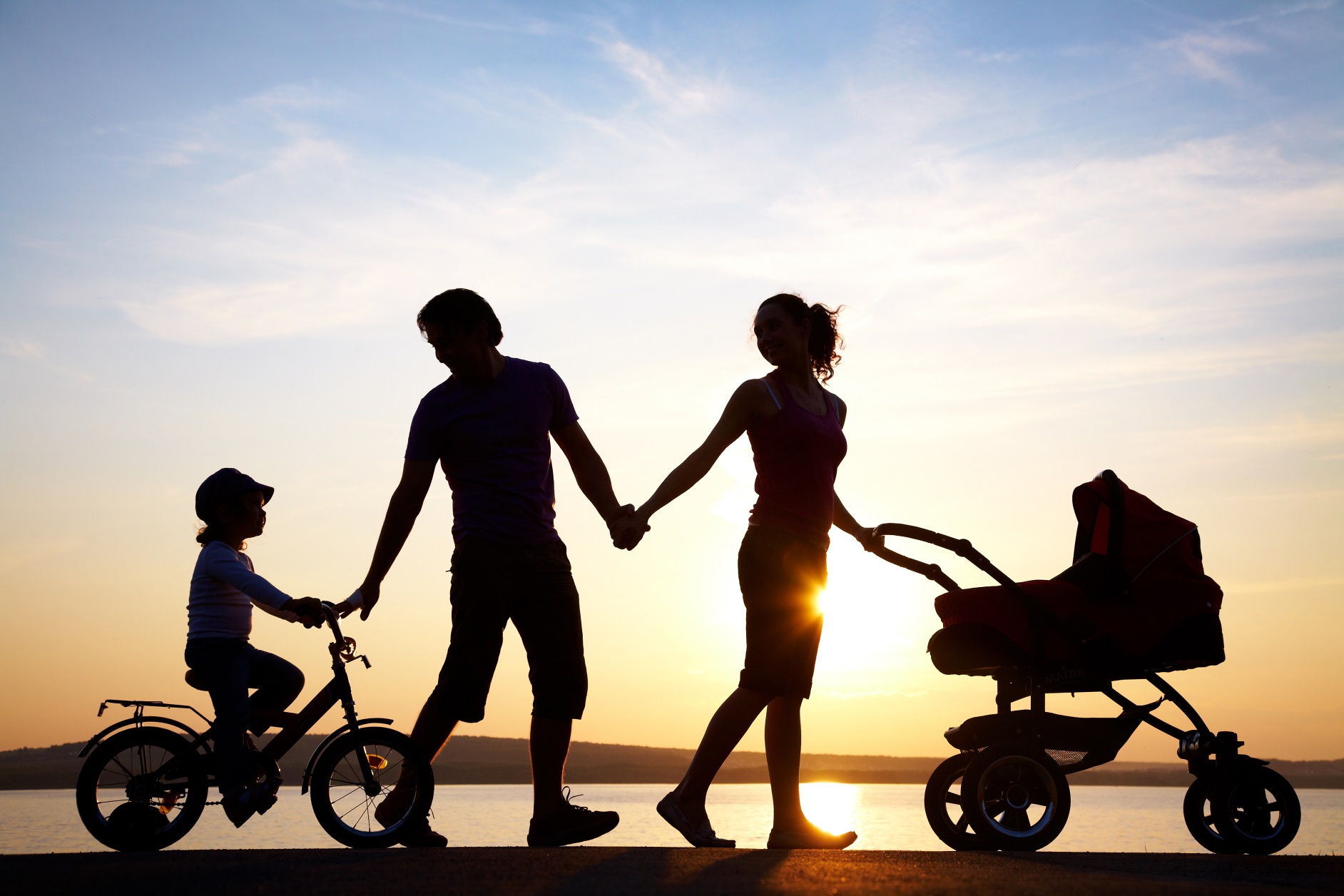 Mindenki szép családról békességről, egészségről álmodik
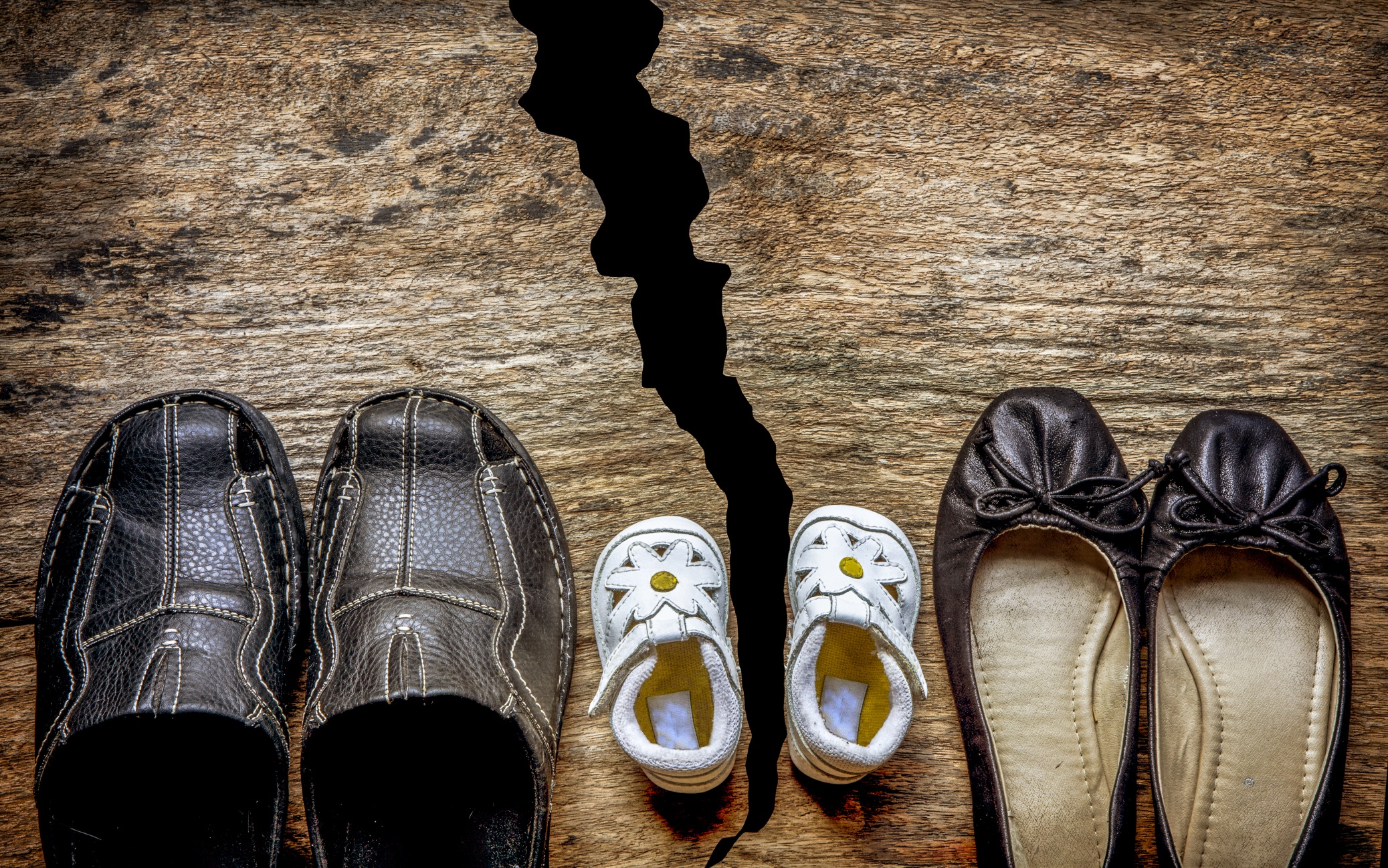 Az elhúzódó kapcsolati krízisek legnagyobb vesztese a gyermek
Lehet időben készülni a gyermek-vállalásra, a szülői feladatokra.
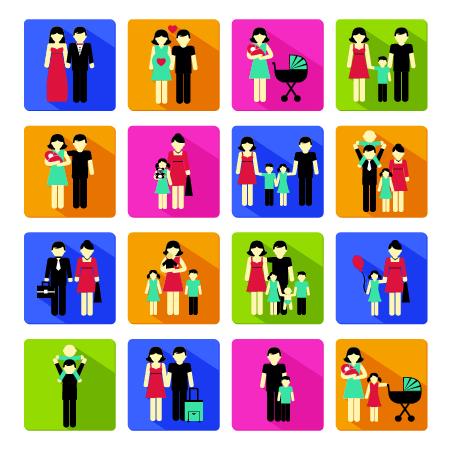 A szülő nem tökéletes, de Isten folyamatosan tanítja az embert, hogyan lehet kijavítani a hibákat.
„…aki bízik az Úrban, azt ő szeretettel veszi körül.” 
Zsolt 32, 10